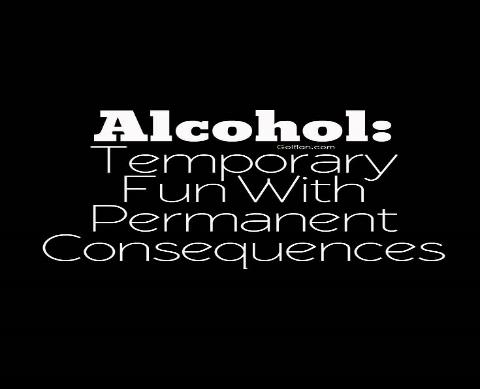 Effects of Alcohol Use on 
Underage Individuals.

Utilize Good Decision Making Skills To Promote Healthy Choices and Lifestyles.
Brainstorm!
List as many events or activities that are strongly associated alcohol.
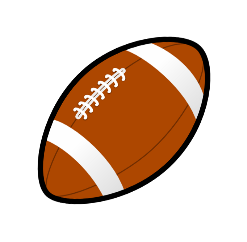 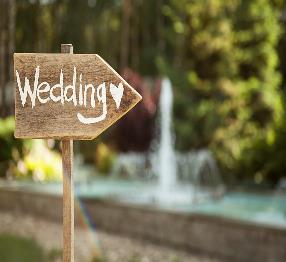 Using One Word!
When teenagers drink alcohol they expect alcohol to make them feel …
Positive or Negative
Brainstorm!
List as many consequences of underage drinking.
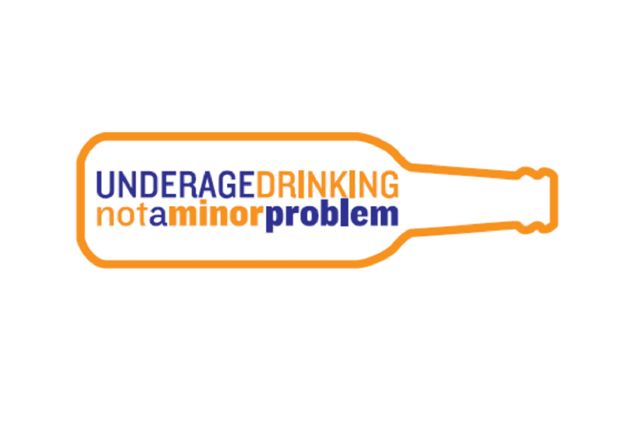 Categories of Consequences
Academic				Financial
	Neurological				Physical
	Social					Legal
		Consequences for Others
Wrap It Up!
Utilize Good Decision-Making Skills to Promote Healthy Choices and Lifestyles.
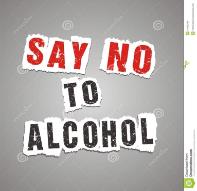 What Choices Can Be Made to Promote a Healthy Lifestyle?
-Say No!
-Wait Until of Age
-Find Other Ways to be Social
-Limit Consumption
-Get a Designated Driver (21 over)
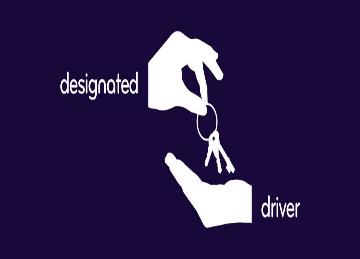